Wolff Run EstatesMinor Subdivision
(2030 Old North Gate Road)

MS-19-008
Requesting Minor Subdivision Plat approval to establish a two-lot Rural Residential Subdivision in the RR-5 Zone

Lot 1 – 4.62 +/- Acres
Lot 2 – 5.00 +/- Acres

Administrative Relief to allow Lot 1 to be 4.62 Acres is approved.
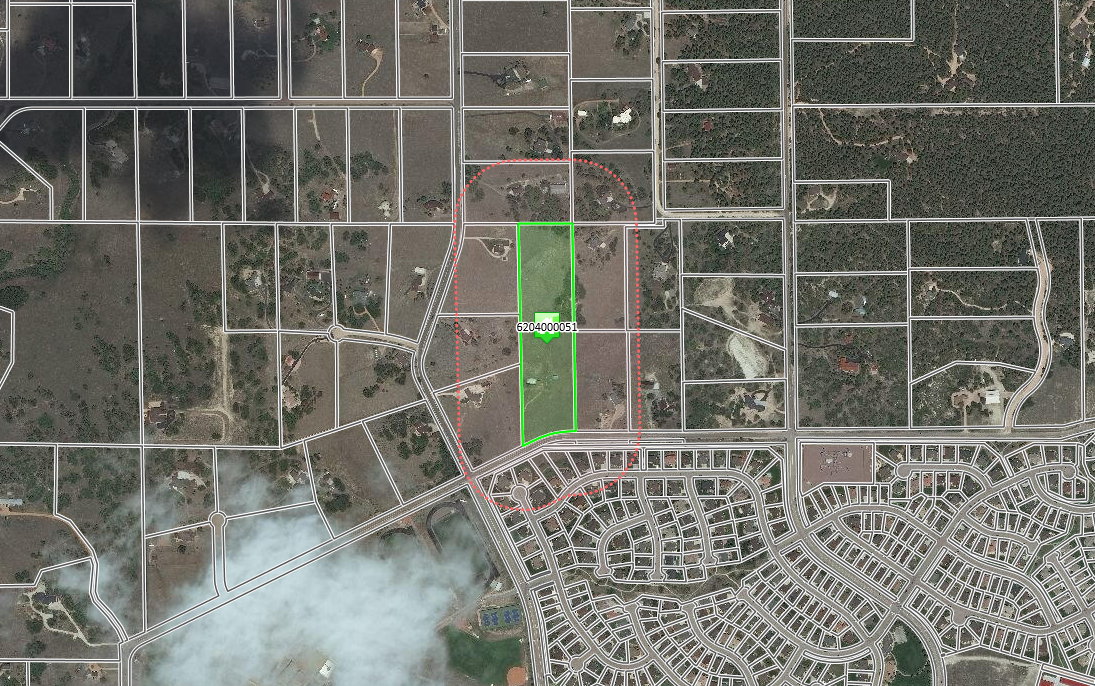 Access from Old North Gate Road

Urban Density Development on the South

Low Density Rural Residential on North, West & East

Existing Residence in the Southern Area
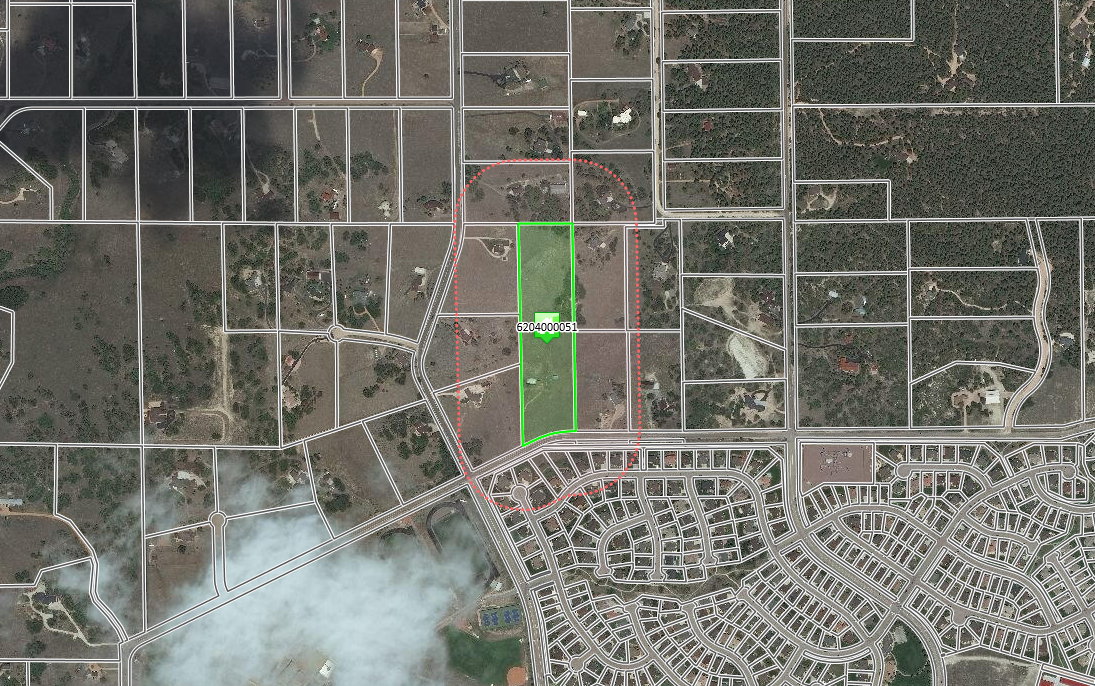 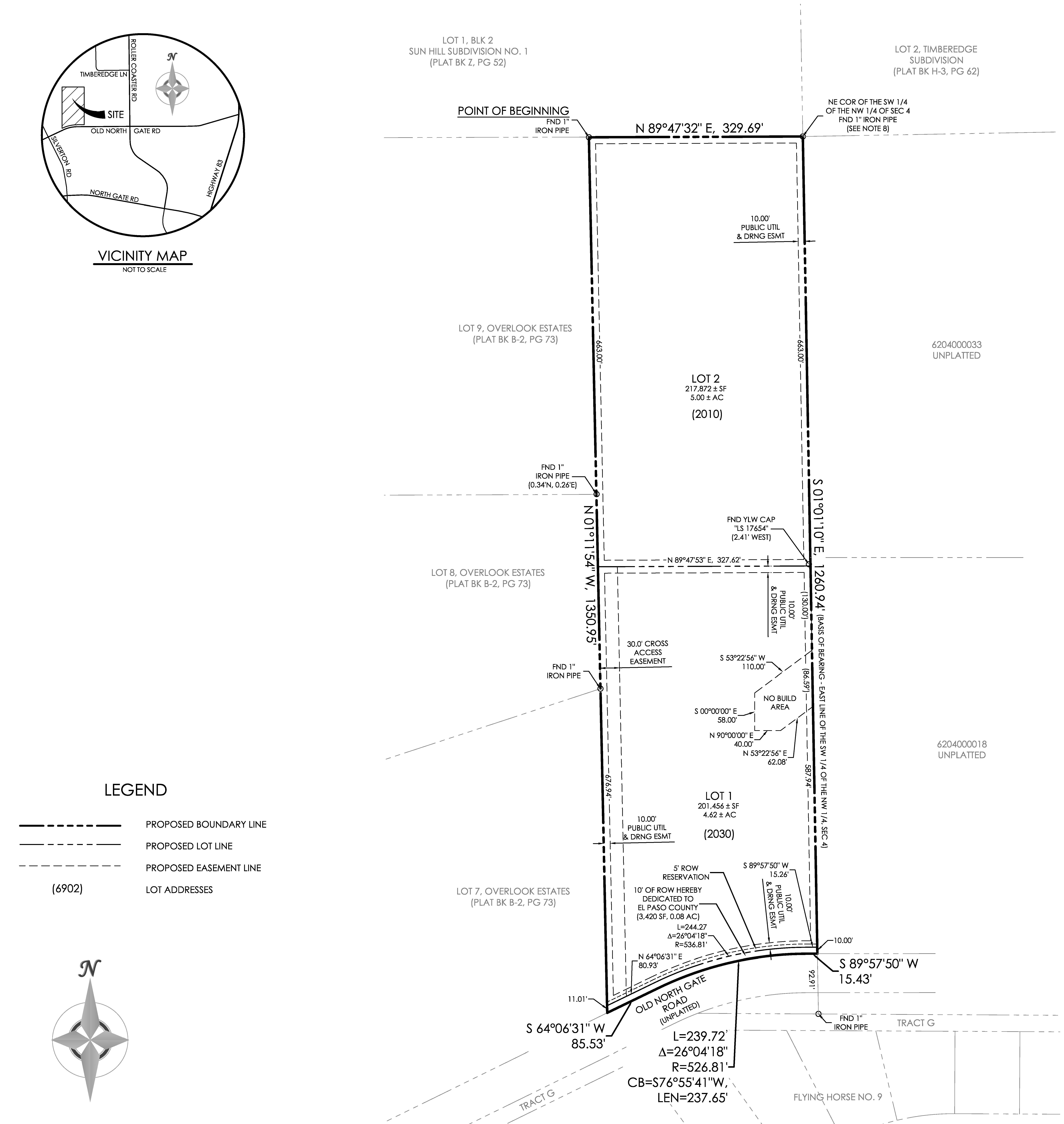 Two Lots

Dedication of Additional Right-Of-Way for Old North Gate Road

Right-Of-Way Reservation for Potential Future Expansion of Old North Gate Road
No Build Area for Potentially Shallow Ground Water in Lot 1

30 ft Wide Access Easement Though Lot 1 for Lot 2
Also requesting a Waiver of Minimum Lot Frontage for Lot 2 to allow a common driveway by way of a 30 ft wide access easement through Lot 1
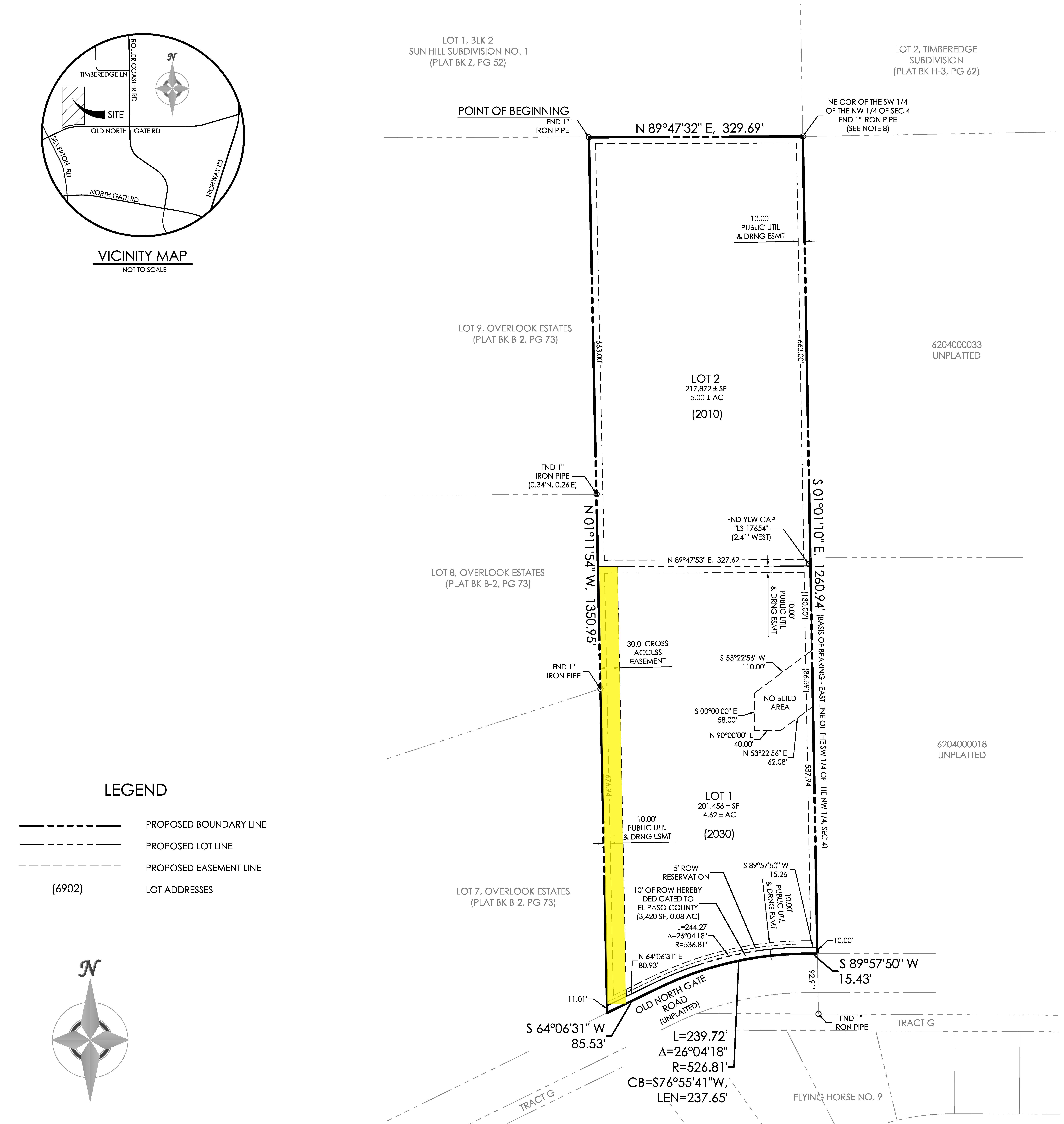 Wolff Run Estates

Meets Approval Criteria for Minor Plats

Compatible with Surrounding Land Uses

Efficiently Utilizes Existing Infrastructure and Resources
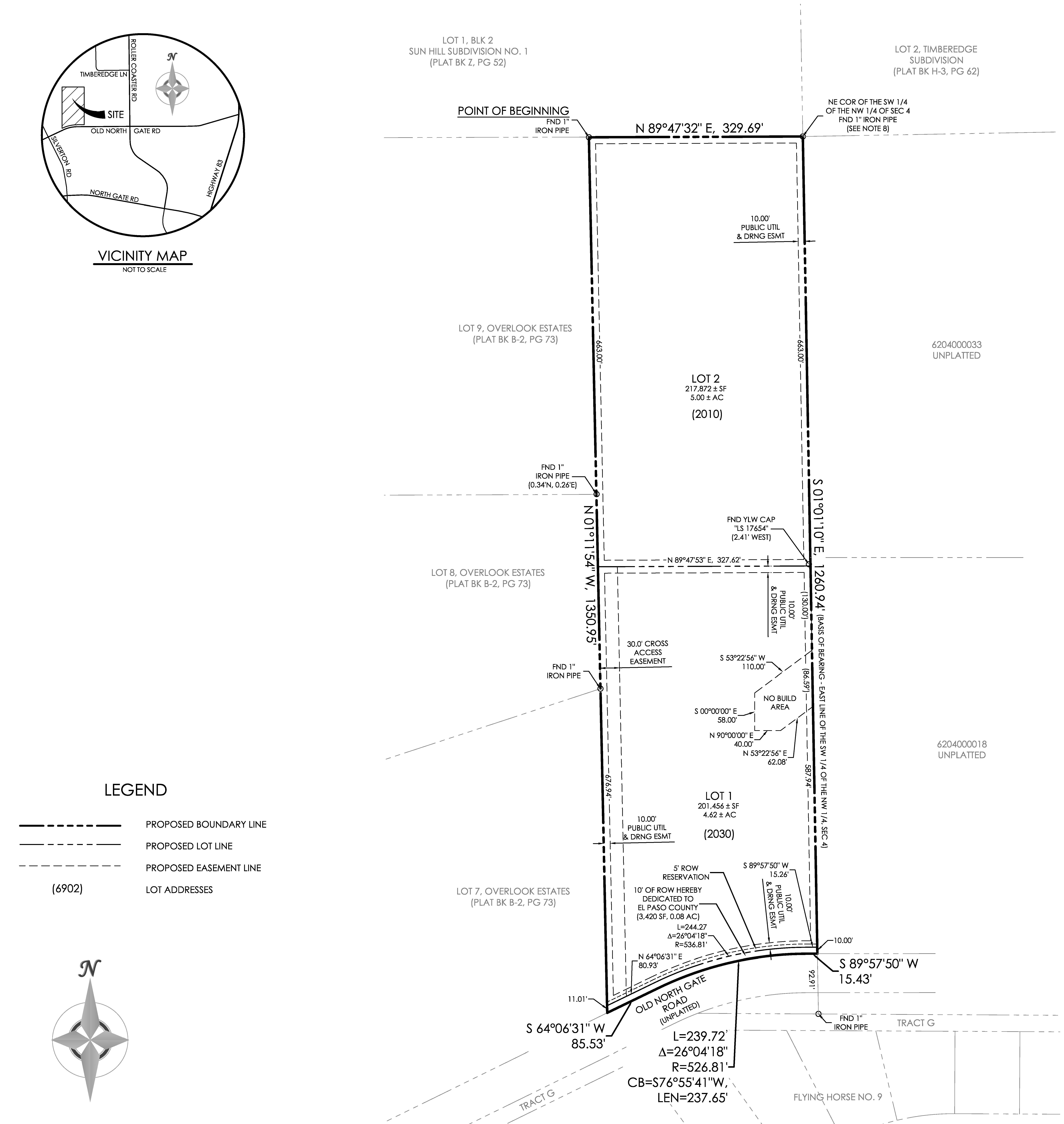 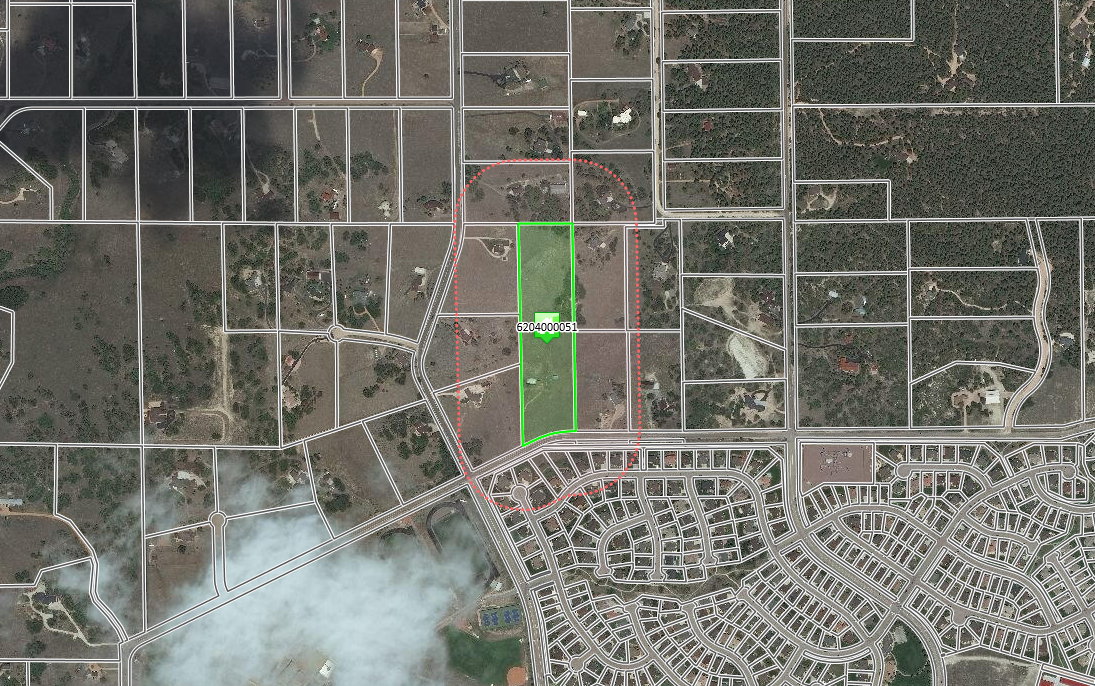 The subdivision is in conformance with the goals, objectives, and policies of the Master Plan.

Policy Plan 1. 6.1.3 - Encourage new development which is contiguous and compatible with previously developed areas in terms of factors such as density, land use and access.” 

Policy Plan 6.1.3 - Encourage new development which is contiguous and compatible with previously developed areas in terms of factors such as density, land use and access.
Tri-Lakes Comprehensive Plan (2000) – the site is located within the Smith Creek sub-area.  The area desires that the rural residential development pattern be continued, with a preferred density of one dwelling unit per five acres.
2. The subdivision is in substantial conformance with the approved preliminary plan.

Minor Subdivision does not require Preliminary Plan approval.  The subdivision will be developed in accordance with the currently proposed land use applications.
3. The subdivision is consistent with the subdivision design standards and regulations and meets all planning, engineering, and surveying requirements of the County for maps, data, surveys, analyses, studies, reports, plans, designs, documents, and other supporting materials.

The plat is prepared in accordance with applicable subdivision design standards.  A request for Administrative Relieve, in accordance with the Land Development Code, is submitted to allow up to a 20% reduction in lot area due to previous Right -of-Way expansion for widening of Old North Gate Road.
4. A sufficient water supply has been acquired in terms of quantity, quality, and dependability for the type of subdivision proposed, as determined in accordance with the standards set forth in the water supply standards [C.R.S. §30-28-133(6)(a)] and the requirements of Chapter 8 of this Code.

Water service to be provided by individual on site wells operated under a State approved Water Augmentation Plan.  The site is NOT ELIGIBLE for annexation to the City of Colorado Springs and therefore NOT ELIGIBLE for provision of City services.
5. A public sewage disposal system has been established and, if other methods of sewage disposal are proposed, the system complies with State and local laws and regulations, [C.R.S. §30-28-133(6)(b)] and the requirements of Chapter 8 of this Code.

Wastewater will be treated via individual on site septic systems designed, constructed and operated under State and County Health Department rules and regulations. The site is NOT ELIGIBLE for annexation to the City of Colorado Springs and therefore NOT ELIGIBLE for provision of City services.
6. All areas of the proposed subdivision which may involve soil or topographical conditions presenting hazards or requiring special precautions have been identified and that the proposed subdivision is compatible with such conditions [C.R.S. §30-28-133(6)(c)].

A soils report has been prepared for the site and the owner will comply with the recommendations of the report.
7. Adequate drainage improvements are proposed that comply with State Statute [C.R.S. §30-28-133(3)(c)(VIII)] and the requirements of this Code and the ECM.

The proposed Minor Subdivision is consistent with the submitted Final Drainage Report.  There are not Drainage facilities needed or proposed with this development.  The owner will comply with the requirements of the drainage report.
8. Legal and physical access is provided to all parcels by public rights-of-way or recorded easement, acceptable to the County in compliance with this Code and the ECM.

Both lots will utilize the existing driveway access onto Old North Gate Road.  An access easement for the new lot is provided on the Minor Subdivision Plat. A request for Waiver of subdivisions regulations in accordance with the Land Development Code has been submitted to allow Lot 2 to not abut a public right-of-way, but instead gain access by ingress/egress easement through Lot 1.
9. Necessary services, including police and fire protection, recreation, utilities, and transportation systems, are or will be made available to serve the proposed subdivision.

Police Protection - El Paso County Sheriff's Office.
Fire Protection - Donald Wescott Fire Protection District
Electric -  Mountain View Electric Association
Natural Gas -  Blackhills Energy Corporation
Telephone – Centurylink
Schools - Academy School District 20
Transportation - existing adjacent roadway system.
10. The Minor Subdivision plans provide evidence to show that the proposed methods for fire protection comply with Chapter 6 of this Code.

Wolff Run Estates is located within the Donald Wescott Fire Protection District which is providing fire protection for the site and the surrounding area.  The District has agreed to serve this subdivision.  Building permits for each structure shall be in accordance with the requirements of the Fire District as administered by the Pikes Peak Regional Building Department.
11. Off-site impacts were evaluated and related off-site improvements are roughly proportional and will mitigate the impacts of the subdivision in accordance with applicable requirements of Chapter 8.

All Offsite impacts are determined to be insignificant with the addition of one residence to the site already containing one residence.  The owner will be responsible for paying park, school, drainage and Traffic Impact fees.
12. Adequate public facilities or infrastructure, or cash-in-lieu, for impacts reasonably related to the proposed subdivision have been constructed or are financially guaranteed through the SIA so the impacts of the subdivision will be adequately mitigated.

There are no public facilities or infrastructure required or proposed for this subdivision.  The platting of the site will include the collection of the applicable School Fees, Park Fees, Drainage Fees and Traffic Impact fees due for this project.
13. The subdivision meets other applicable sections of Chapter 6 and 8.

Contingent upon approval of the requests for Administrative Relief and waiver, The subdivision meets the requirements of the Land Development Code.
14. The extraction of any known commercial mining deposit shall not be impeded by this subdivision [C.R.S. §§34-1-302(1), et seq.]. 

 No separate mineral estate owners were found for this  property and mineral extraction operations will not be undertaken by the project owners.
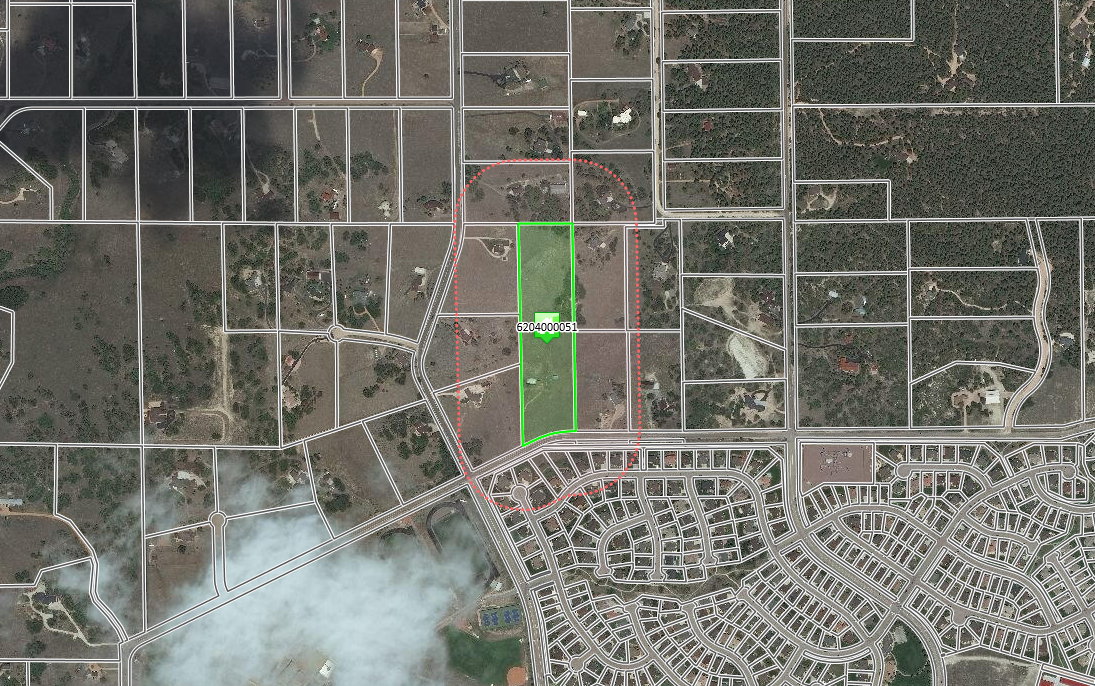